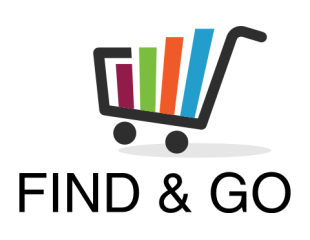 ISTITUTO STATALE DI ISTRUZIONE SUPERIORE
“M.M. Canedi”  Medicina (BO)

Classe 4APX
Surendra Saiyini
Yaqoob Aleshba
Zhang Christine Ying Ying
NON TROVI  I PRODOTTI all’interno del supermercato o dei grandi negozi?
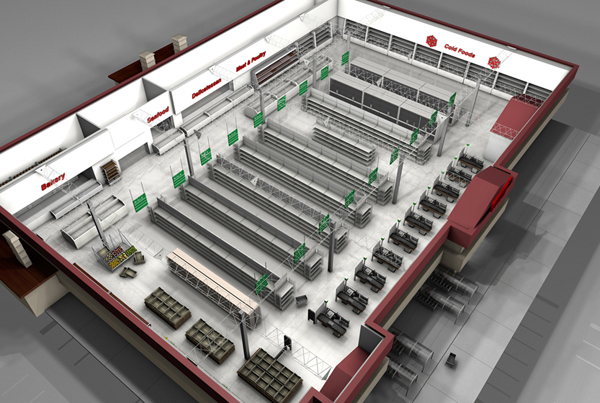 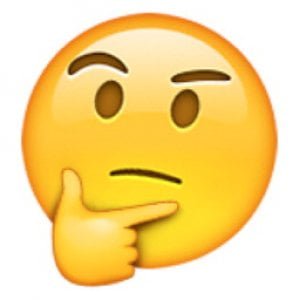 ECCO LA SOLUZIONE!
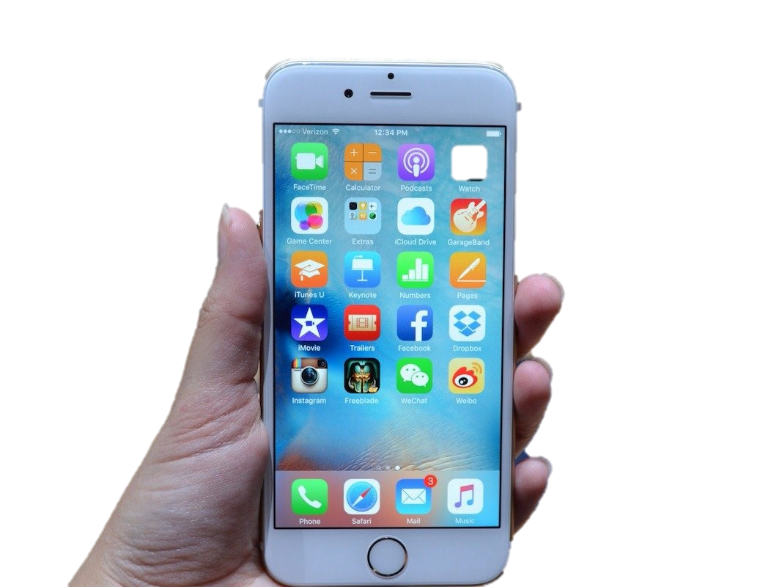 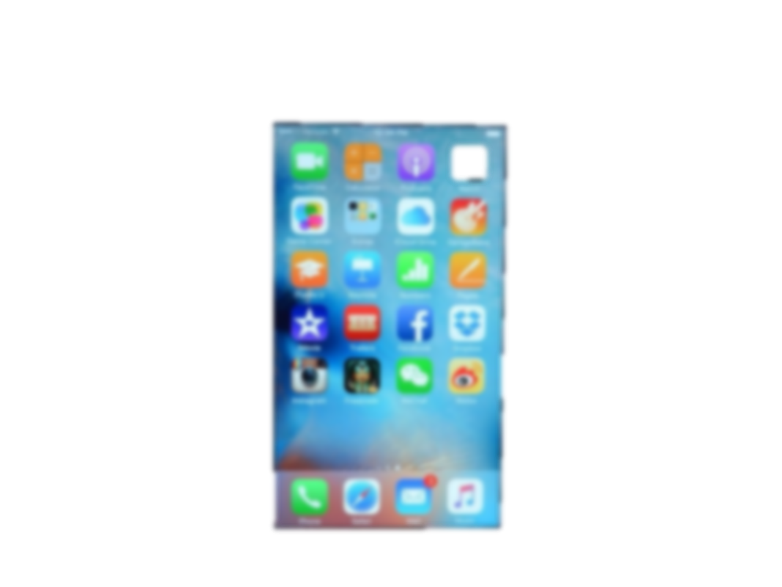 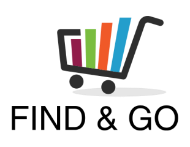 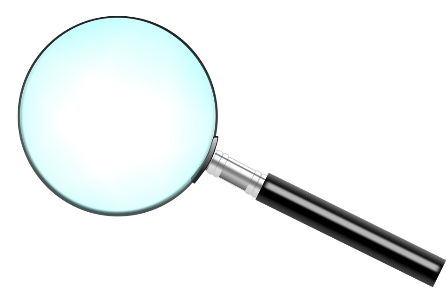 L’APP CHE AIUTA A TROVARE I PRODOTTI 
DA TE RICERCATI!
i VANTAGGI che potresti ottenere:
FARESTI  LA SPESA IN POCO TEMPO,
POTRESTI SALVARE 2000 MINUTI DI VITA ALL’ANNO!
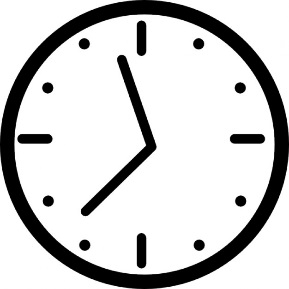 9:
Hours
01:
 Day
33:
Mins
00
  Sec
CON FIND&GO CERCHI IL PRODOTTO E LO TROVI IN UN SECONDO
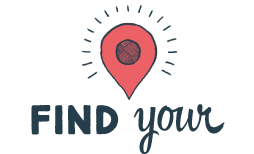 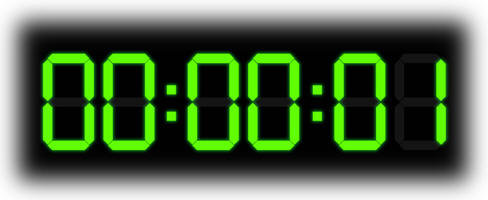 PRODUCT
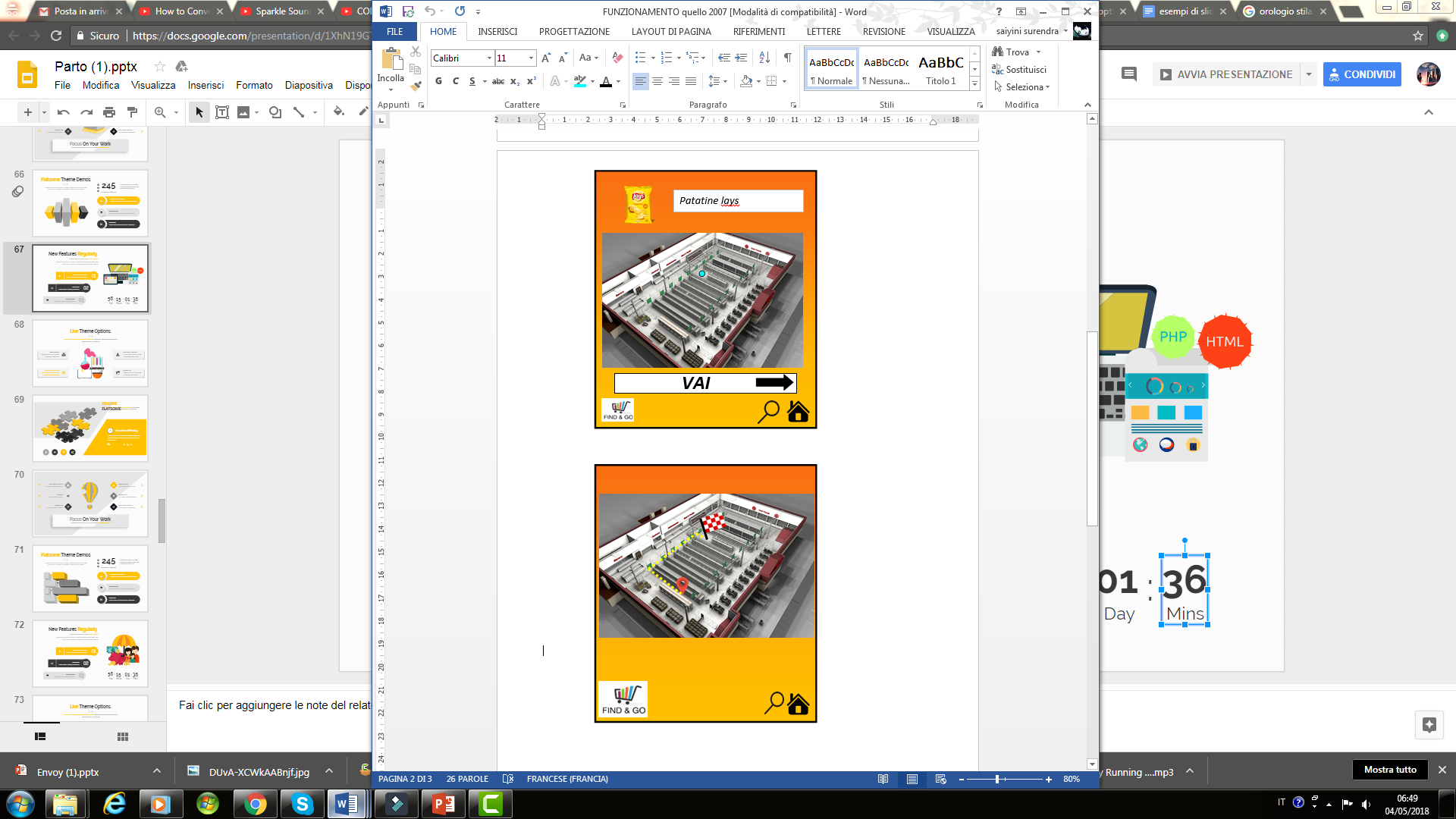 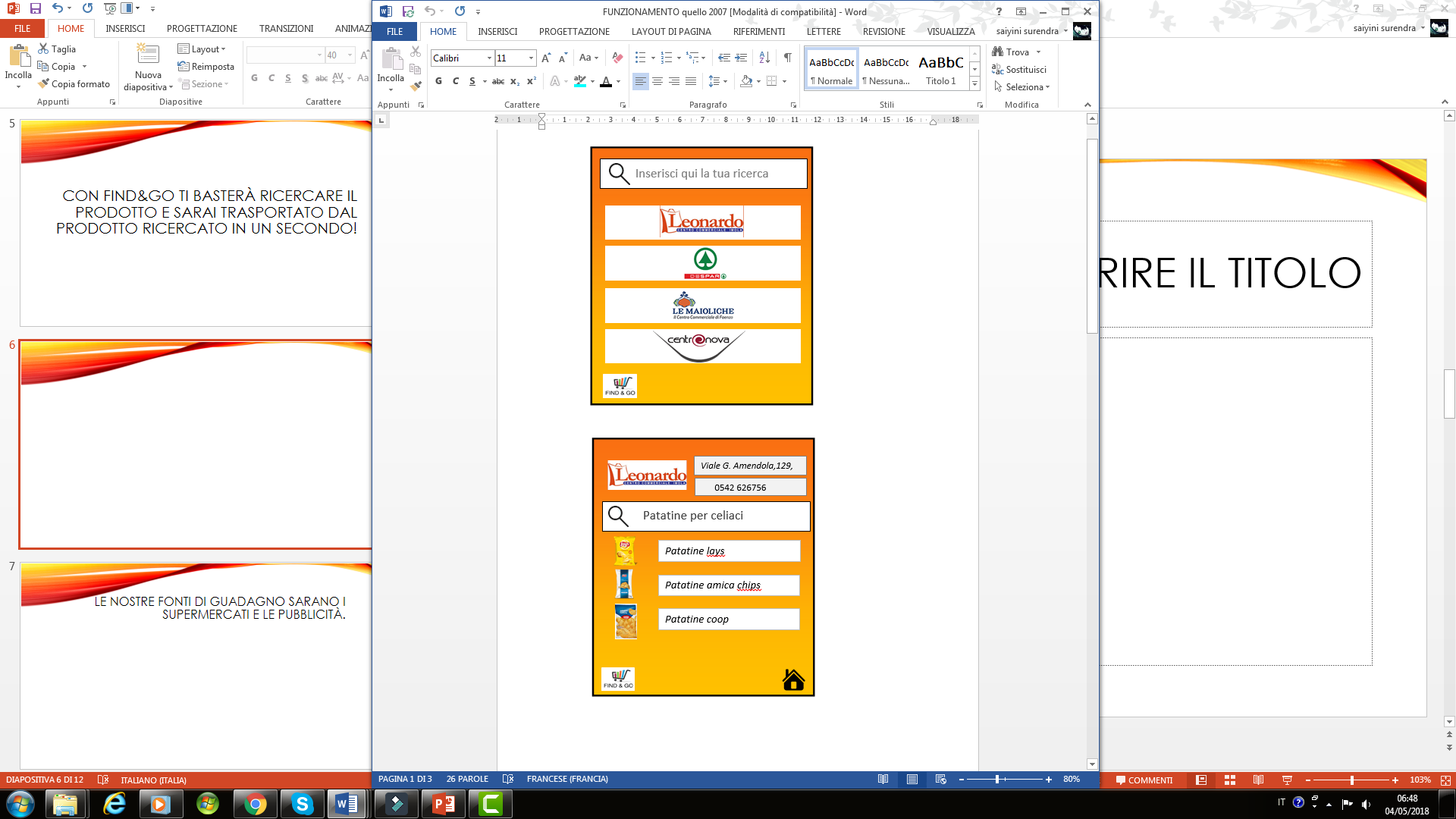 Patatine Lays
Cerca il supermercato
Clicca su “VAI”
Ed ecco il tuo prodotto!
Cerca il prodotto
Vedrai Find & go sui pannelli pubblicitari e  IN tv!
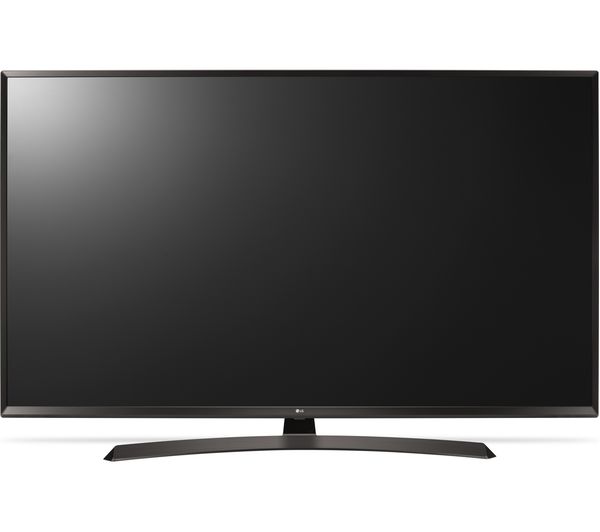 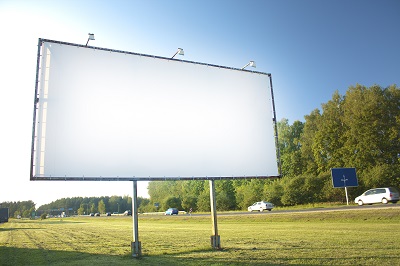 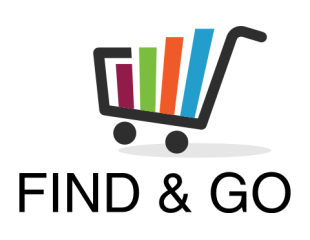 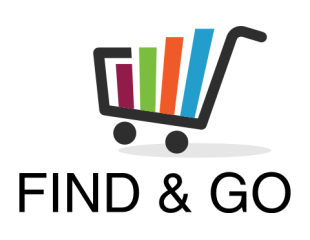 LA NOSTRA APP è UNICA AL MONDO.
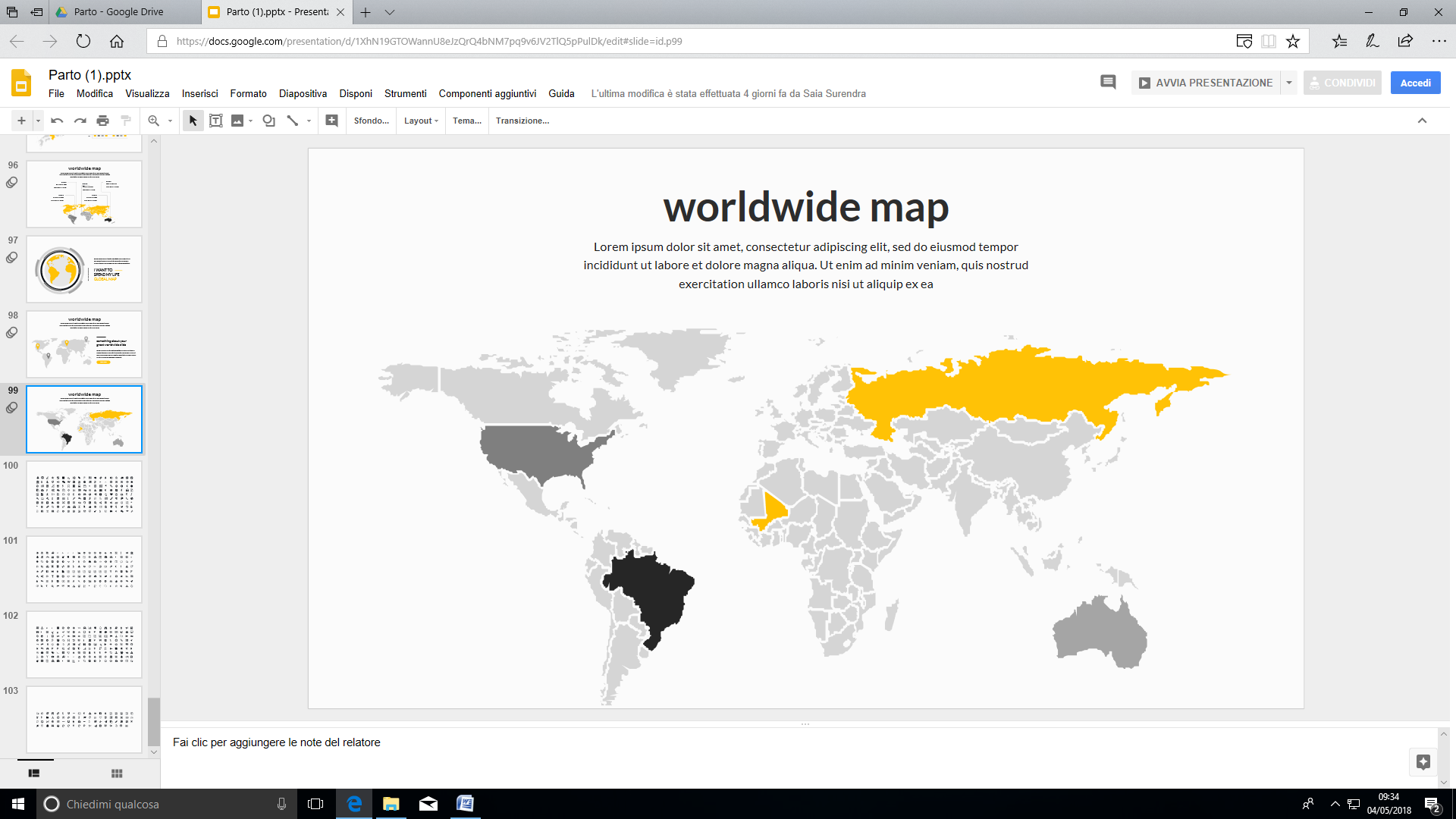 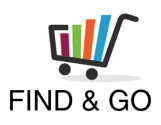 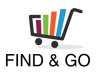 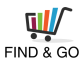 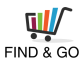 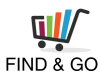 RUOLI:
Aleshba Yaqoob:
Ufficio amministrazione segreteria
Christine Zhang: Responsabile Produzione
Saiyini Surendra: Direttrice Marketing
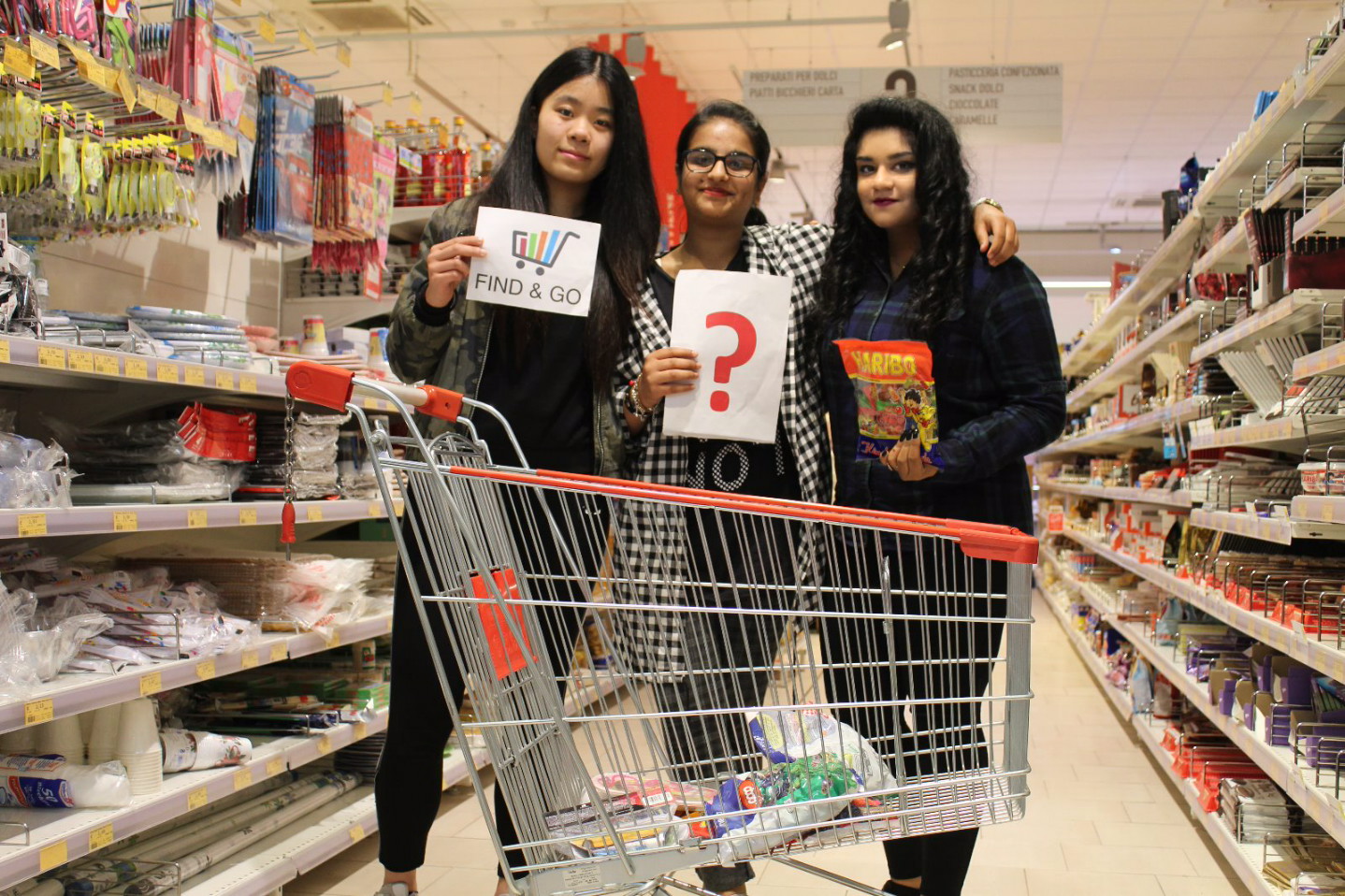 Grazie per l’attenzione
 e 
Buona spesa!
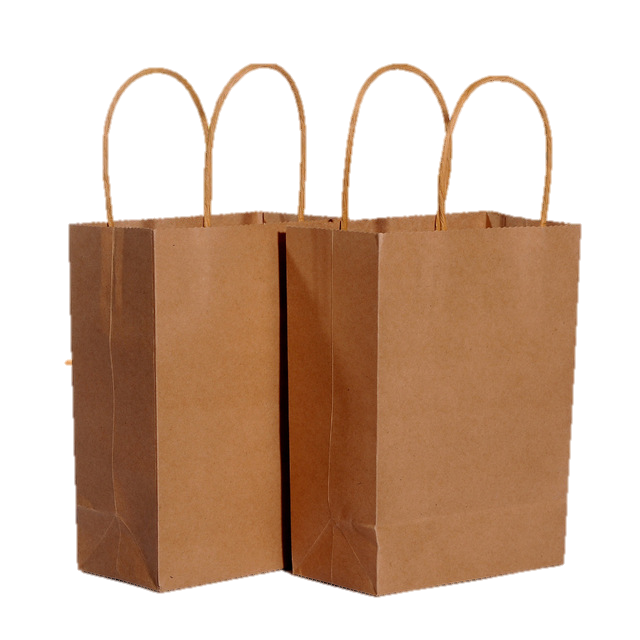 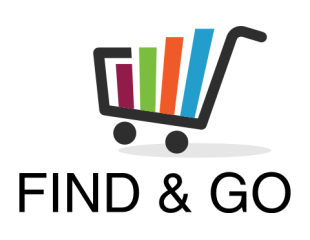 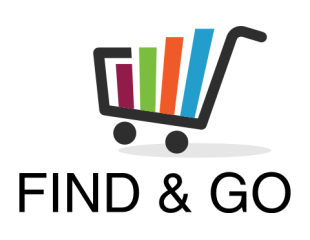